week 3
CFF II.
1
Week 3: UNIT 6/3: Conversation: Do you know who it was? Grammar: Time expressions. Verbs ZNÁT a VĚDĚT. Countries and nationalities.
Warm up
Byl (a) jsem doma. Jsem doma. Jel do nemocnice ráno. 

1. REVISION
Revise the locative singular: Link 
Revise prepositions: Link
Revise the second position in sentence: Link
3. TIME EXPRESSIONS
Observe the gray box in the Textbook - page 54.
Practice with the Textbook - page 54/ex. 1 + 3 + 4.
4. WORKING IN GROUPS 
Discuss: Do you know any famous Czech people?
Read the text and translate (vocabulary can be found on the second page): Link "Kdo to byl?"
Prepare a short text about somebody famous (historical figure), the reading exercise can be your model. Countries and nationalities can be found in the Textbook - page 56.
Read your text and show it to other groups.
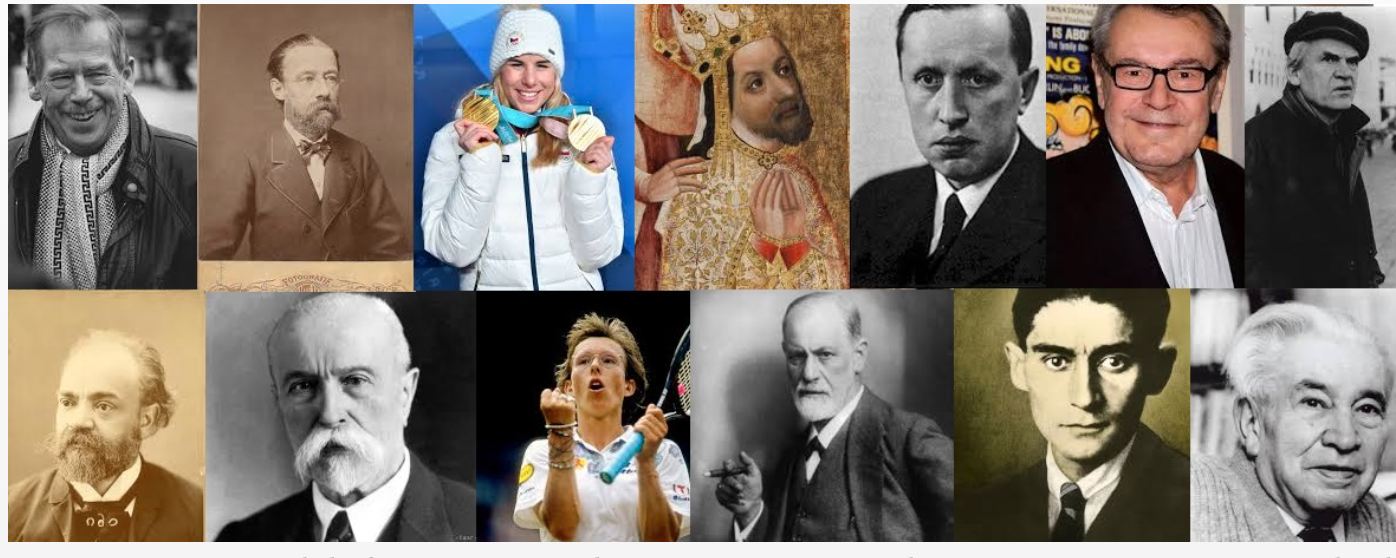 ZNÁT - VĚDĚT - UMĚT 
Observe the grey box in the Textbook - page 55.
Online tutorial: Link (You can use Czech subtitles with automatic translation into English.)
Practice: Textbook - page 55/ex. 4.
Online practice: Link 
Online practice: Link
6. COUNTRIES AND NATIONALITIES
A list in the Textbook - page 56
Online practice: Flash cards
7. UNIT 6 REVISION
Quiz: Kahoot  

HOMEWORK
Revise for the progress test.
HW (week 03): znát, vědět, umět
HW (week 03): locative



Test 1 information